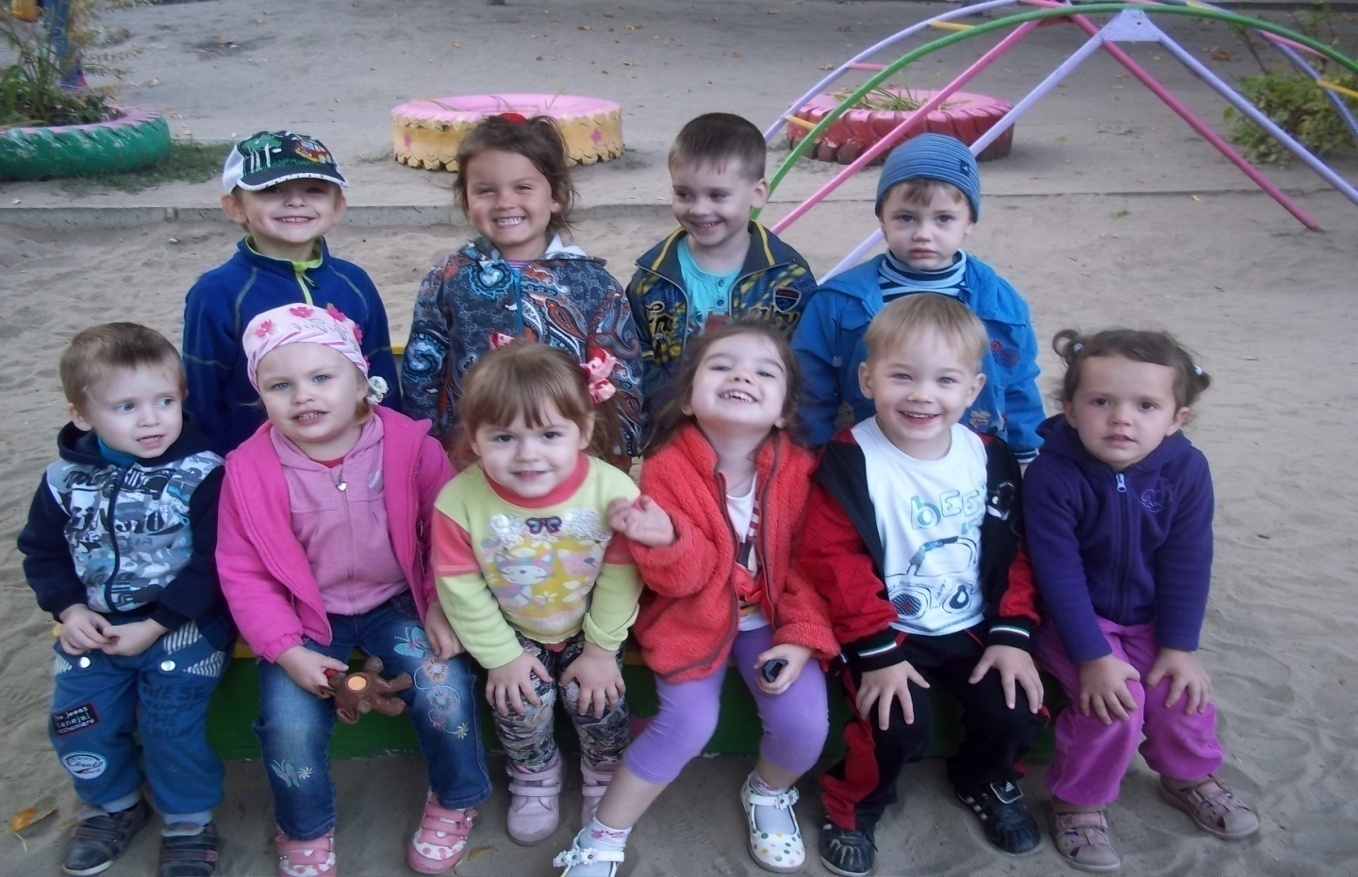 Презентация на тему:		 «Развитие коммуникативных навыков у детей дошкольного возраста при помощи игры» 		МДОУ «Детский сад комбинированного 		            вида № 246»		                   Вторая младшая ортопедическая группа «Василёк»  Воспитатели: Кагакова О.Н., Герасименко Е.С.
Коммуникативная компетентность дошкольника включает распознавание эмоциональных переживаний и состояний окружающих, умение выражать собственные эмоции вербальными и невербальными способами, умение решать конфликтные ситуации и преодоление конфликтов в общении друг с другом.
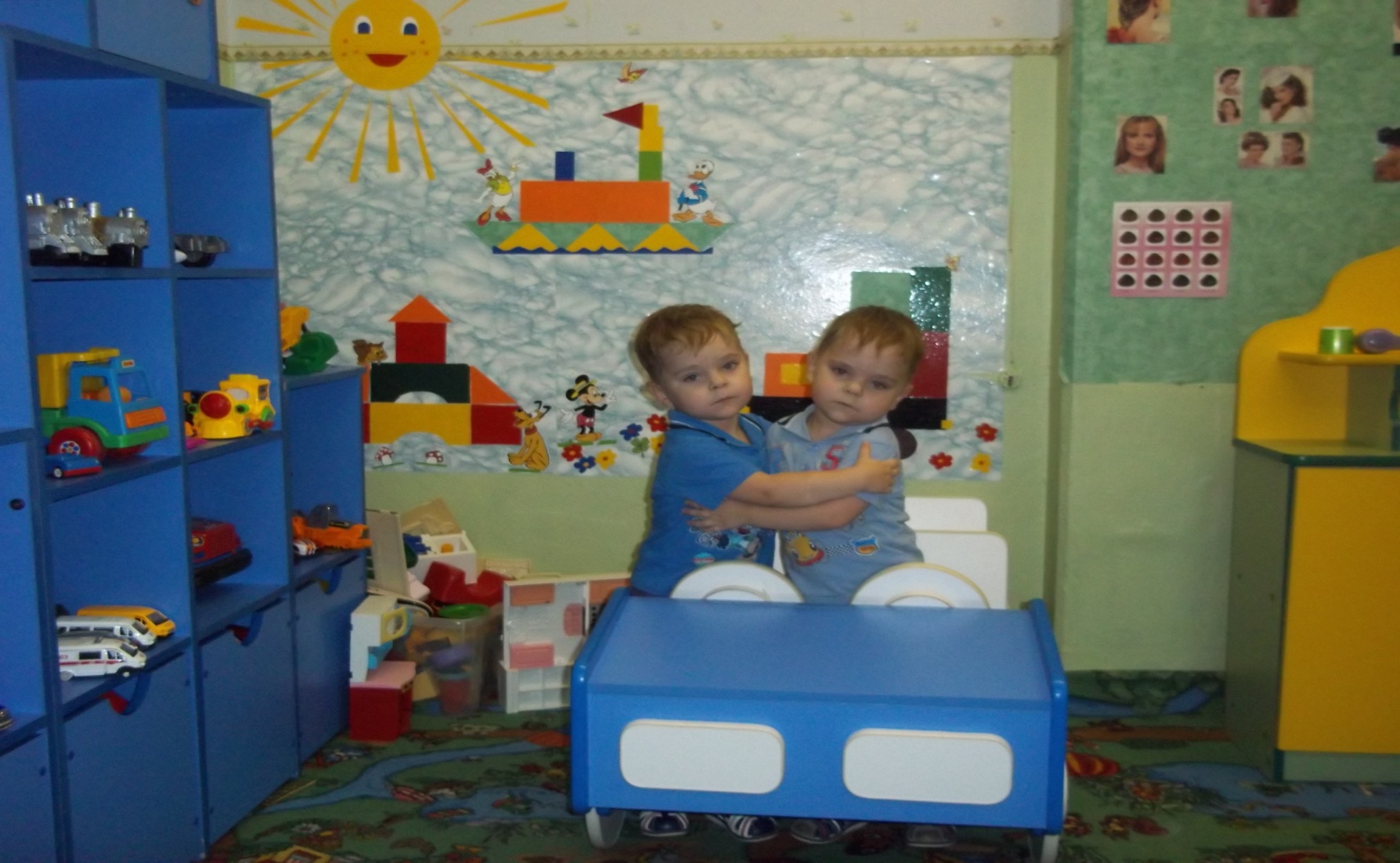 Любая игра многофункциональна, она реализует разные цели, но в предложенной картотеке игр есть общая цель – развитие коммуникативных навыков у дошкольников.						 Картотека состоит из четырёх блоков:											           1. Игры на развитие умения сотрудничать;		                 						                                   2. Игры на развитие умения активно слушать;									                                        3. Игры на развитие умения перерабатывать информацию;								         4. Игры на развитие умения конструировать «текст для другого» (умение говорить самому).
Игра позволяет выявить задатки ребёнка и превратить их в способности, развивает умения и навыки, стимулирует развитие дошкольника в целом.                   	1.Блок    Игры на развитие умения сотрудничать 				Задачи						            * учить слышать, понимать и соблюдать правила игры;									                                               * развивать контроль за движениями и умение работать по инструкции;													             * воспитывать доверительное отношение друг к другу;						             * развивать чувство ответственности за другого человека.														
 
 «
Первый блок состоит из следующих дидактических игр:
«Ладонь в ладонь» № 1		«Пошёл козёл по лесу» № 11 «Газета» № 2 			«Слон» № 12		           «Зеркала» № 3			«Мячик» № 13	  «Поварята» № 4                                          « Паучок и мушки» № 14 «Дотронься...» № 5		«Пошёл гулять наш милый гном» № 15
«Скучно, скучно так сидеть» № 6	«Иголка и нитка» № 16 «Волшебные водоросли» № 7  	«Путаница» № 17         «Подарок на всех» № 8                             « Хвост дракона» № 18
«Серебряный колокольчик» № 9	«Рыбаки и рыбки» № 19 «Весёлый паровозик» № 10		«Машка» № 20
Дидактическая игра «Ладонь в ладонь» №   1	 Цель: развитие коммуникативных навыков, получение опыта взаимодействия в парах, преодоление боязни тактильного контакта.
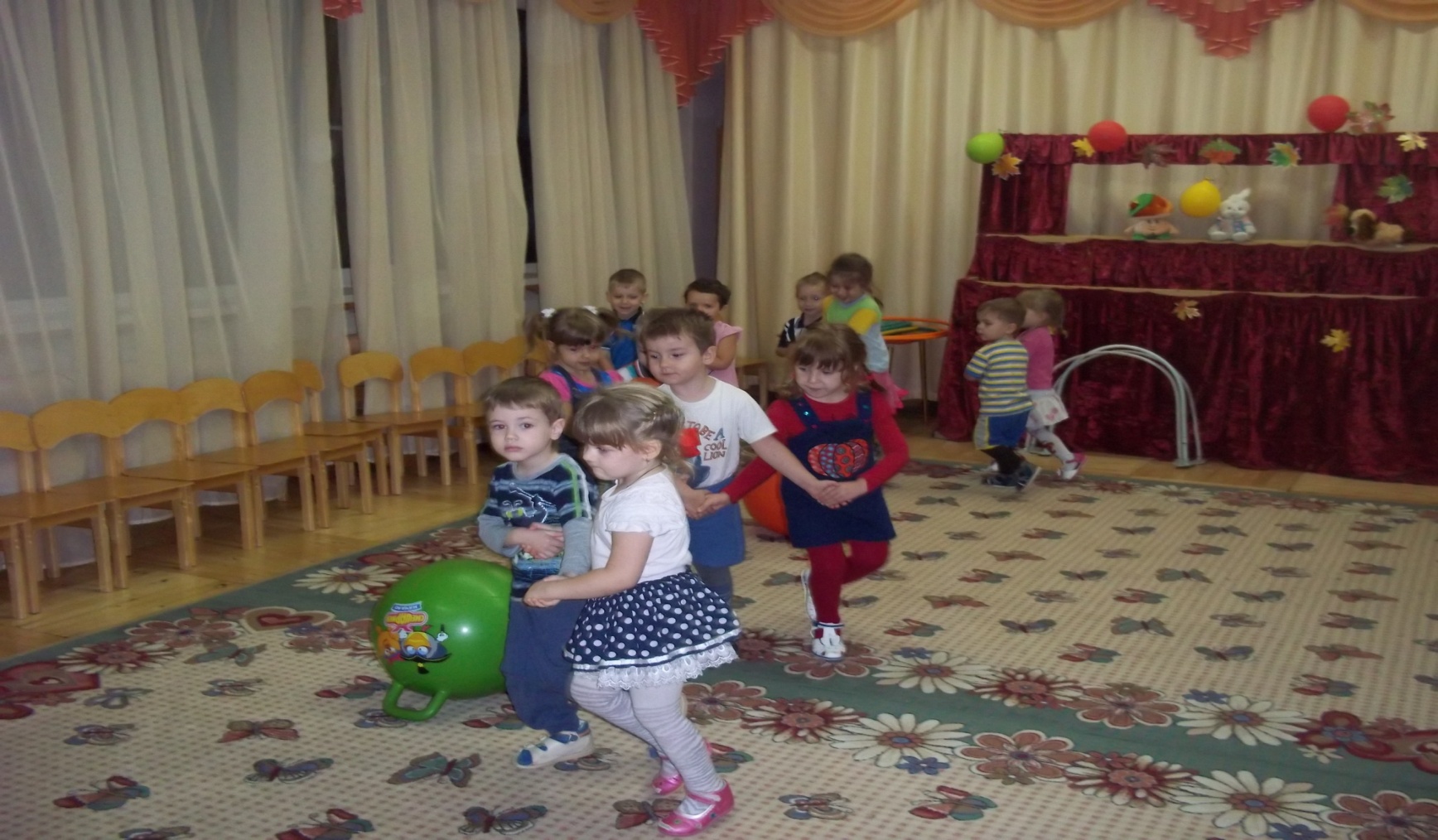 2 .Блок	 Игры на развитие умения активно 					слушать.																							Задачи																					 	* развивать вербальную и невербальную коммуникацию;										* учить определять эмоциональное состояние и отражать его с помощью выразительных движений и речи;										 	 	* развивать слуховое восприятие и память;			  	* учить задавать открытые и закрытые вопросы и отвечать на них;									  * учить перефразировать сказанное, уловив его главный смысл; 								 	* учить понимать смысл сообщений, выделять основную идею высказывания, подводить итог мысли собеседника;											* учить использовать приём активного слушания: дальнейшее развитие мыслей собеседника.
Второй блок состоит из следующих дидактических игр:
«Ау!» №21
«Коза рогатая» № 22					 «Если «да» — похлопай, если «нет» — потопай» № 23
«Мы на карусели сели» № 24 «Звёздочки» № 25
«Угадай, чей голосок» № 26 
«Зимой во дворе» № 27
 «Ромашки на лугу» № 28 «Звёзды» № 29 						          « Птицы и автомобиль» №  30          «Вороны» № 31
Третий блок состоит из следующих дидактических игр:
«Давай дружить» № 32
    «Яблочко настроения» № 33
    «Прыгали мышки» № 34		          			 «Вежливые слова» № 35
     «Молчок» № 36 			      			 «Волшебный букет цветов» № 37
     «Обзывалки» № 38
     «Чьё платье лучше?» № 39
4. Блок    Игры на развитие умения конструировать «текст для другого» (умение говорить самому)																 Задачи																					* учить детей излагать свои мысли точно, кратко, без искажений смысла;						* развивать умение оценивать других с позиции доброжелательности, учитывать личностные особенности слушателя;				             	* научить детей устанавливать «обратную связь» при взаимодействии друг с другом, а также с другими людьми.
Четвёртый блок состоит из следующих дидактических игр:
«Давайте познакомимся!» № 40	 		 «Пальцы — звери добрые, пальцы — звери злые» № 41
«Интервью» № 42
«Давай поговорим» № 43
«Клубочек» № 44
Дидактическая игра «Давайте познакомимся!» № 40Цель: закреплять умение детей знакомиться, называть свое имя, употреблять в своей речи вежливые слова, находить общий язык со сверстниками
Спасибо за внимание !